企業紹介シート
看護補助
★企業説明会・個別相談会
　令和７年４月３０日（水）1５:００～
(業種：病院)
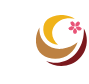 医療法人社団 協友会
彩の国東大宮メディカルセンター
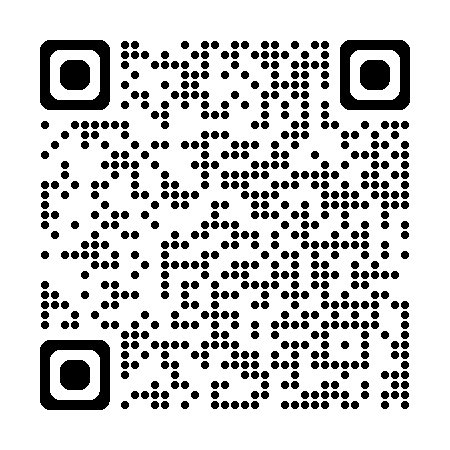 http://www.shmc.jp/
(所在地：さいたま市北区)
電話：048-665-6167
職　　　種　 ：看護補助
募集人数　 ：正社員３名
就業場所　 ：さいたま市北区
賃　　　金　 ：月額１８3，1００円～200，2００円(看護補助手当、調整手当他含む)
就業時間　 ：７：3０～１６：3０/８：３０～１７：３０/１０：００～１９：００/１７：００～翌９：００
　　　　　　　　(上記時間帯のシフト制)
休憩時間　 ：６０分（夜勤シフトは120分）
休　　　日　 ：その他週休二日制(シフト制)　〇年間休日数：１２０日
募集求人
仕事内容
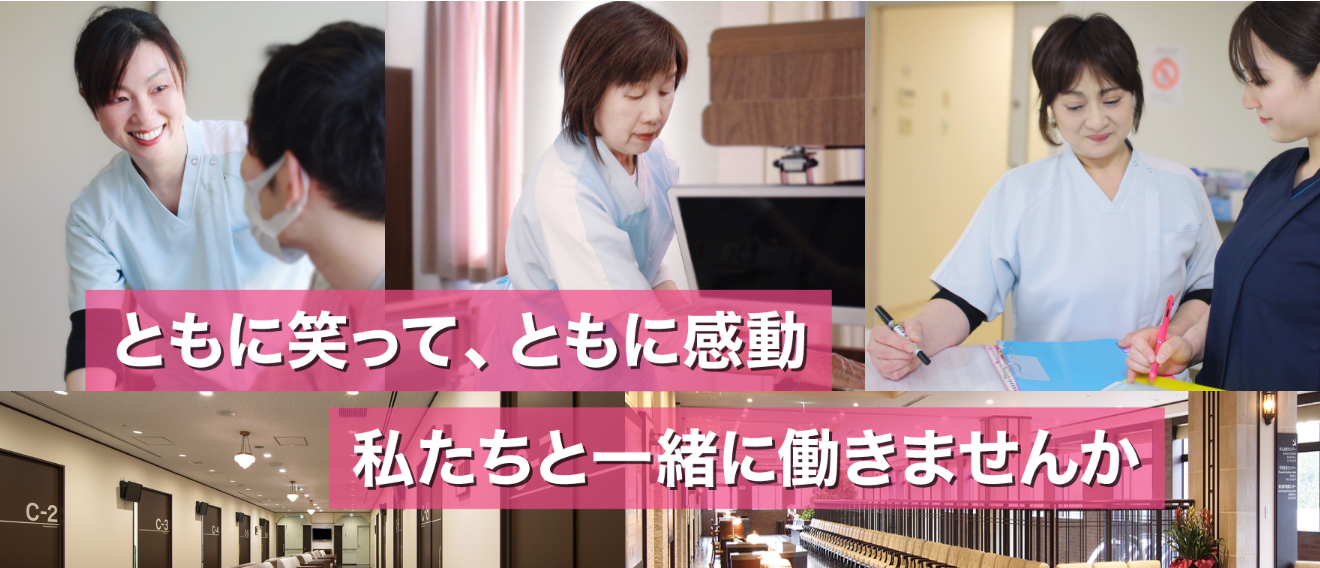 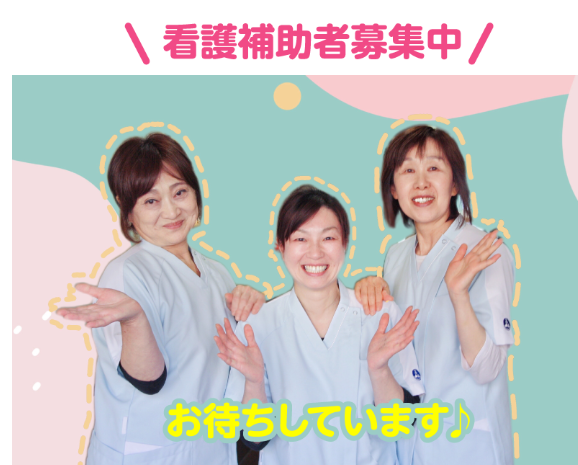 ◆病棟内での看護補助です。
【環境整備】ベットメイク、ベット周辺の環境整備など
【ケア業務】清拭、入浴介助など
【検査介助】患者搬送や移乗、検体の運搬、メッセンジャー業務など
【食事関連】配膳、下膳、食事の介助、配茶など
＊＊職場体験を行っておりますので、詳細はＨＰをご覧ください！＊＊
・年齢：１８歳～５９歳
・学歴・経験・資格：不問
チェックポイント
応募条件
★マイカー通勤可(駐車場あり)
　　(自己負担月額：４，３２０円)
★有給取得率８９％（看護部実績）
★残業ほぼナシ（月１～２時間程度）
★昇給・賞与あり(前年度実績あり)
★軽井沢、熱海、那須の保養所が
　 　　　　　　　　　　　　　職員価格で利用可
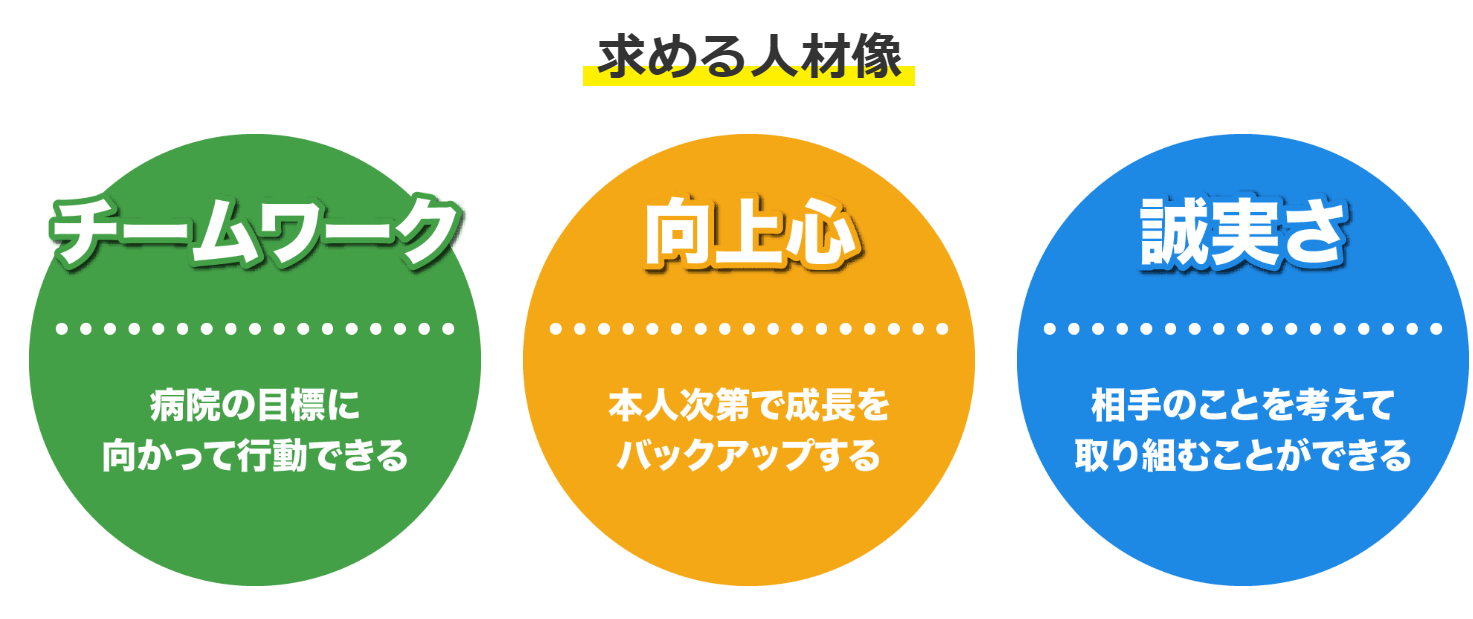